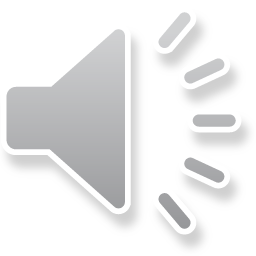 التَّنكُّسُ الفاليريرؤيةٌ جديدةٌ في آليَّةِ الحدوثِ Wallerian DegenerationInnovated View of Etiology
د. عمَّـــار ياسين منصورAMMAR YASEEN MANSOUR
مفهومٌ حديثٌ
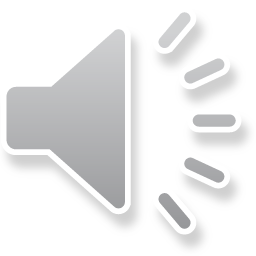 جسمُ الخليَّةِ العصبيَّة
يكونُ النَّقلُ العصبيُّ مُتاحاً،كما ويبقى تخطيطُ الأعصاب الكهربائيُّ طبيعيَّاً،مادام وسيطُ النَّقلِ العصبيِّ موجوداً في الشَّقِّ المشبكيِّ.
وسيطُ النَّقل العصبيِّيملأ الشَّقَّ المشبكيَّ
الانتفاخُ الانتهائيُّما قبل المشبك العصبيِّ
القطعةُ بين عقدتين
غمدُ النُّخاعين
الحويصلات
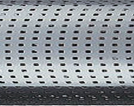 عقدةُ رانفيه
اللُّييفُ العصبيُّما بعد المشبكِ العصبيِّ
تبدأ التبدُّلاتُ الشَّاذَّةُ في تخطيطِ الأعصابِ الكهربائيِّ بالظُّهورِفقط عندما يختفي وسيطُ النَّقلِ العصبيِّ من الشَّقِّ المشبكيِّ.
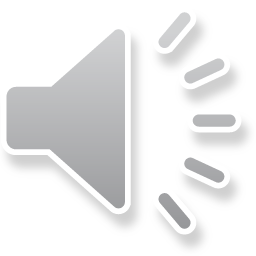 قطعٌفي الليفِ العصبيِّ
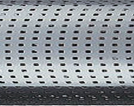 التَّنكُّسُ الفاليرييتقدَّم على إيقاعِ حركةِ الحويصلاتِ المجهريَّةِ المُهاجرةِ إلى المشبك العصبيِّ
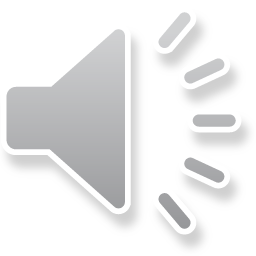 قطعٌفي الليفِ العصبيِّ
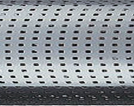 التَّنكُّسُ الفاليرييتقدَّم على إيقاعِ حركةِ الحويصلاتِ المجهريَّةِ المُهاجرةِ إلى المشبك العصبيِّ
في السِّياق ذاتِه، أنصح بقراءة المقالات التَّاليَّة:
-هل يفيدُ التَّداخلُ الجراحيُّ الفوريُّ في أذيَّاتِ النخاعِ الشَّوكيِّ وذيلِ الفرس الرضَّيَّةِ؟-النقل العصبيّ، بين مفهوم قاصر وجديد حاضر The Neural Conduction.. Personal View vs. International View-عرض تمثيليّ لآلية النقل العصبيّ في الليف العصبيّ Innovated View of Neural Conduction-المستقبلات الحسيّة، عبقريّة الخلق وجمال المخلوق The Sensory Receptors, The Genius of Creation and the Beauty of Creature-النقل في المشابك العصبيّة The Neural Conduction in the Synapses-النقل في المشابك العصبيّة (PowerPoint Presentation)-عقدة رانفييه، ضابطة الإيقاع The Node of Ranvier, The Equalizer-عرض مصوّر لدور عقدة رانفييه كضابط إيقاع في النقل العصبيّ Node of Ranvier, The Equalizer (PowerPoint)-في فقه الأعصاب، الألم أولاً  The Pain is First-في فقه الأعصاب، الشكل.. الضرورة The Philosophy of Form-تخطيط الأعصاب الكهربائي، بين الحقيقي والموهوم-الصدمة النخاعيّة (مفهوم جديد)   The Spinal Shock (Innovated Conception)-أذيّات النخاع الشوكيّ، الأعراض والعلامات السريريّة، بحثٌ في آليات الحدوث The Spinal Injury, The Symptomatology-التنكّس الفاليريني، يهاجم المحاور العصبيّة الحركيّة للعصب المحيطي.. ويعفّ عن محاوره الحسّيّةWallerian Degeneration, Attacks the Motor Axons of Injured Nerve and Conserves its Sensory Axons
شكراً لكم